Občanská společnost a její transformacewww.karelmuller.eu25. 4. 2025
Podmínky splnění kurzu:Závěrečný test: 70 %Aktivní účast na přednáškách: 10 %Seminární práce: 20 % (není povinná), 2 až 3 tisíce slov
občanská společnost a DOBRÉ VLÁDNUTÍ z Tocquevillovské perspektivy
Funkce/Instituce
Rizika (potřeba umenšovat)
Zneužívání moci, anebo i slabý stát 
Pasivita, apatie, anebo nadbytek participace
Krize důvěry, anebo nekritická důvěra
Atomizace, anomie, anebo „nacionalismus“
Institucionální, mezilidská důvěraInstituce a Důvěra!Proč vadí nízká důvěra v instituce?Jak důvěru v posilovat?
Instituce vznikají v průběhu formování moderního státu, Perspektiva sociální diferenciaceKlientelismus versus liberalismus
Krize institucí (legitimity/důvěry)
1) Selhávání (nefunkčnost) institucí: korupce, klientelismus, beztrestnost, průtahy …
2) Komunistické dědictví (represivita x služebnost institucí)
3) Náklady demokratické transformace (zhasnout, frustrace, tunelování …)
4) Role vnějších faktorů: historická zkušenost, předsudky, ignorance, nedůvěra/strach, chudoba, živelná katastrofa …
Co znamená „odolnost“ liberálně-demokratické společnosti?
Jak posilovat instituce? Aplikovat principy dobrého vládnutí!
Jak jsme na tom s důvěrou v instituce?
Index vnímání korupce (TI)
8
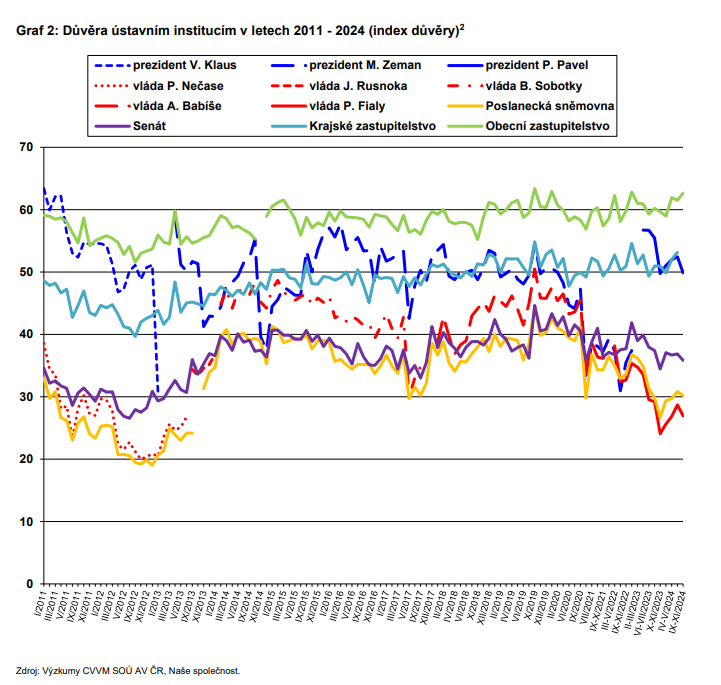 Short name of the powerpoint presentation, maximum length two thirds of the page
9
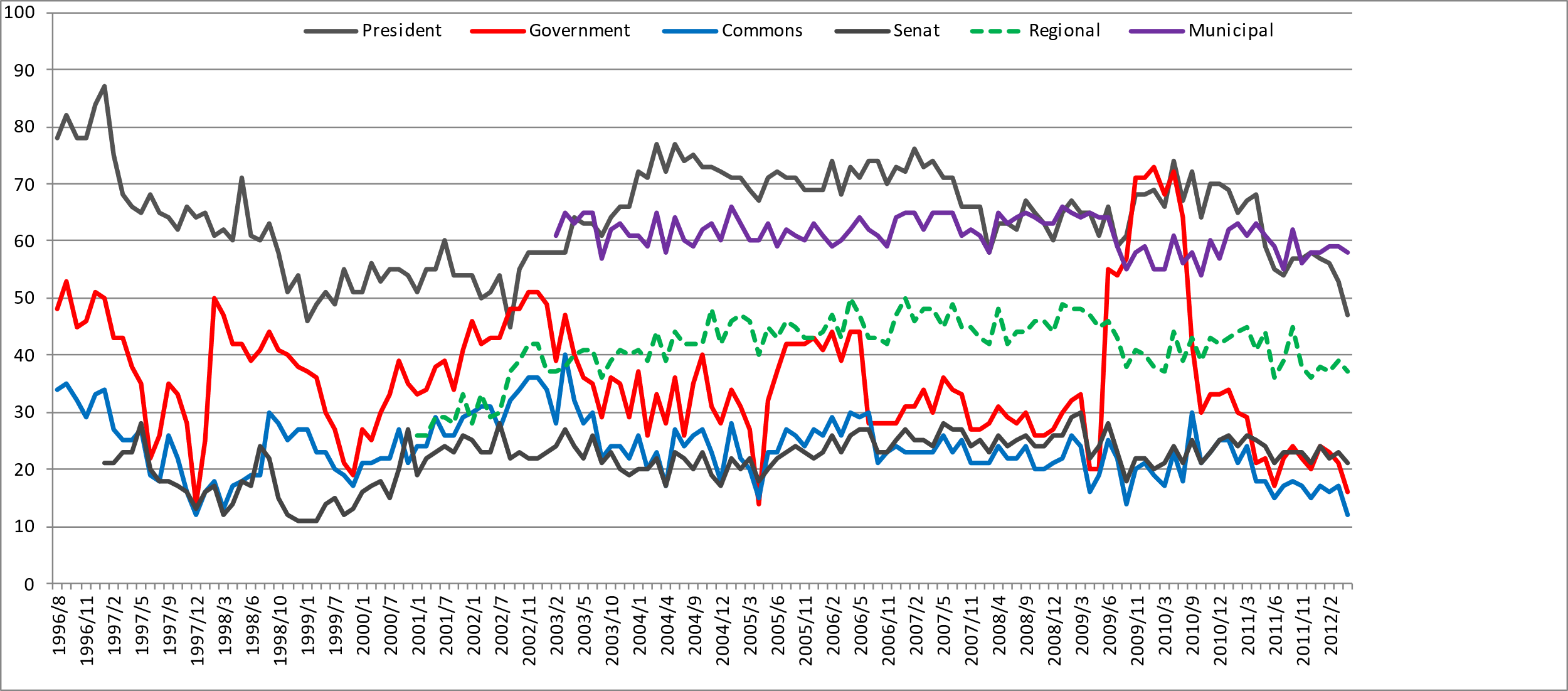 Vláda
Parlament
Důvěra ve sněmovnuPrůměr důvěry v nově zvolené sněmovny: 29,4%Průměrný volební nárůst důvěry ve sněmovnu: 6,6%
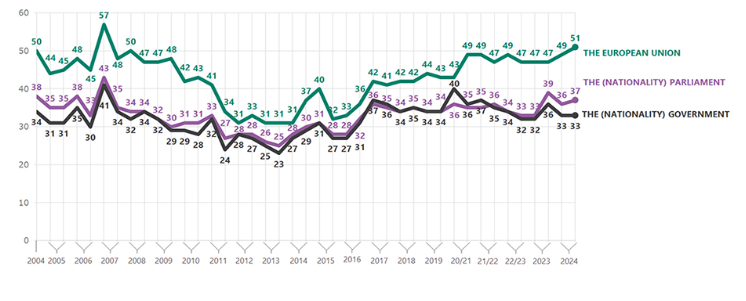 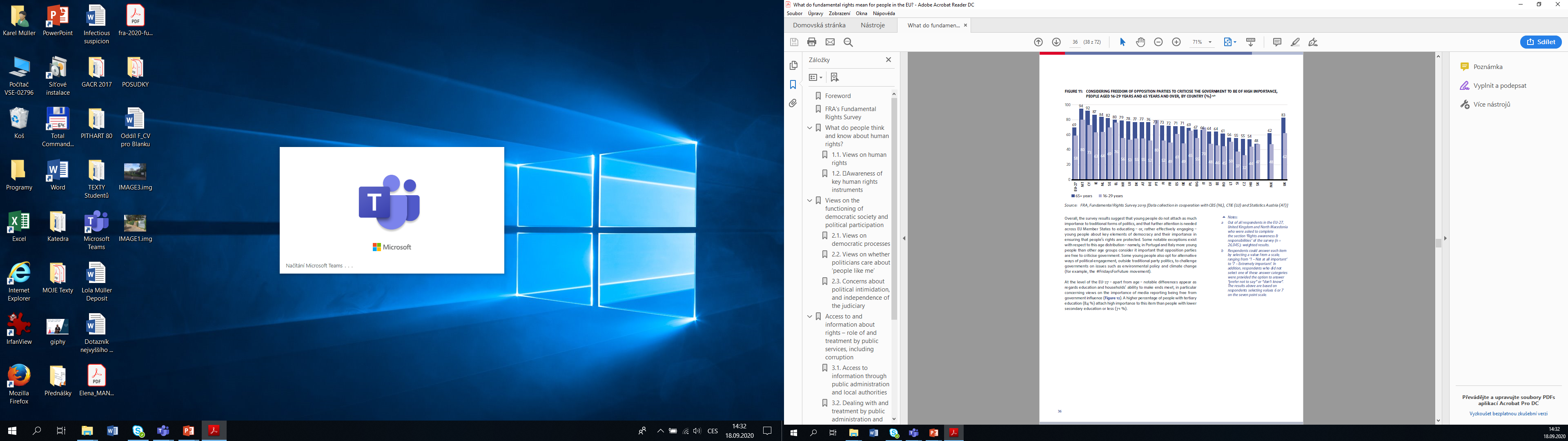 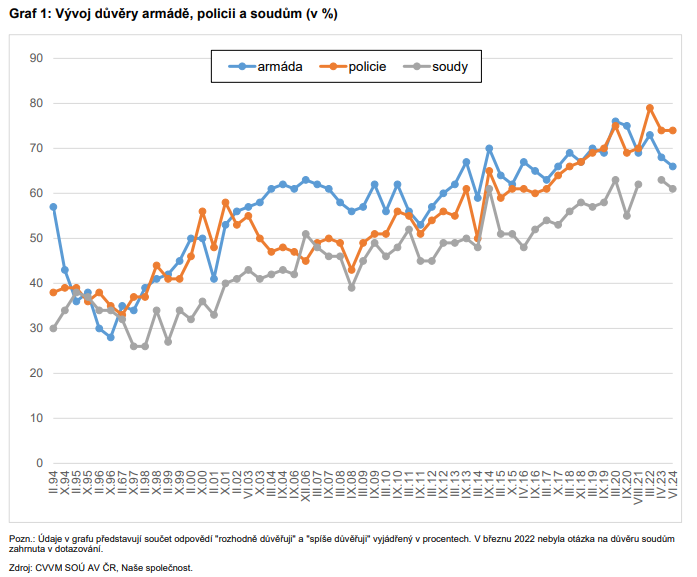 16
Rozděleni svobodou, 2019český Rozhlas
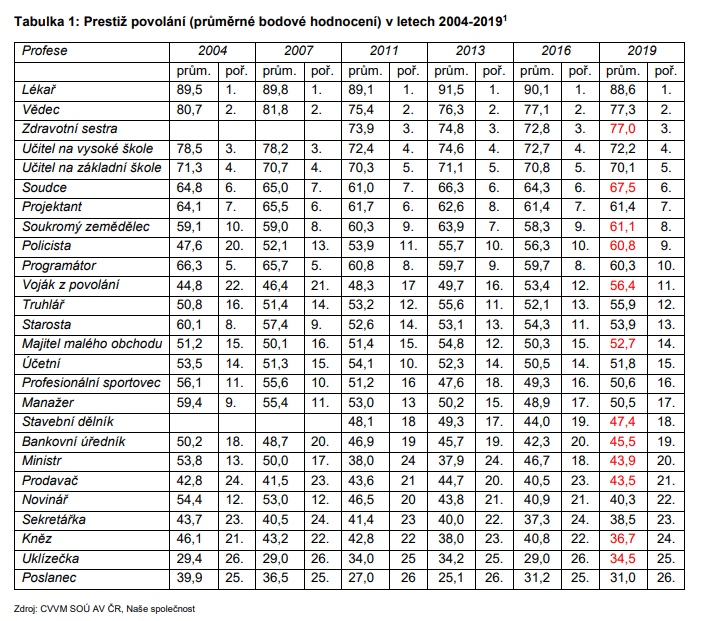 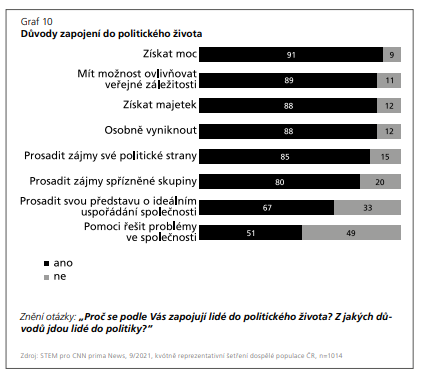 Short name of the powerpoint presentation, maximum length two thirds of the page
19
INTEGRAce	Soudržnost/kohezeDůvěra
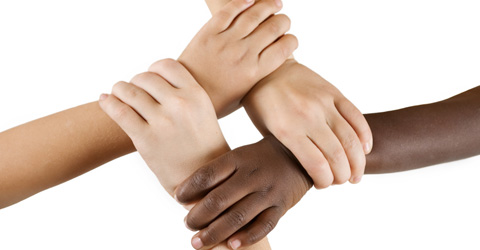 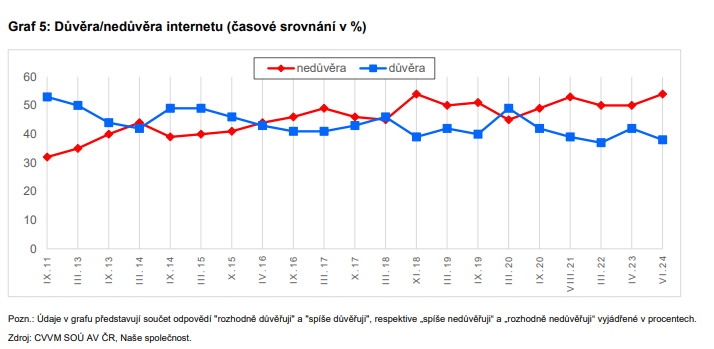 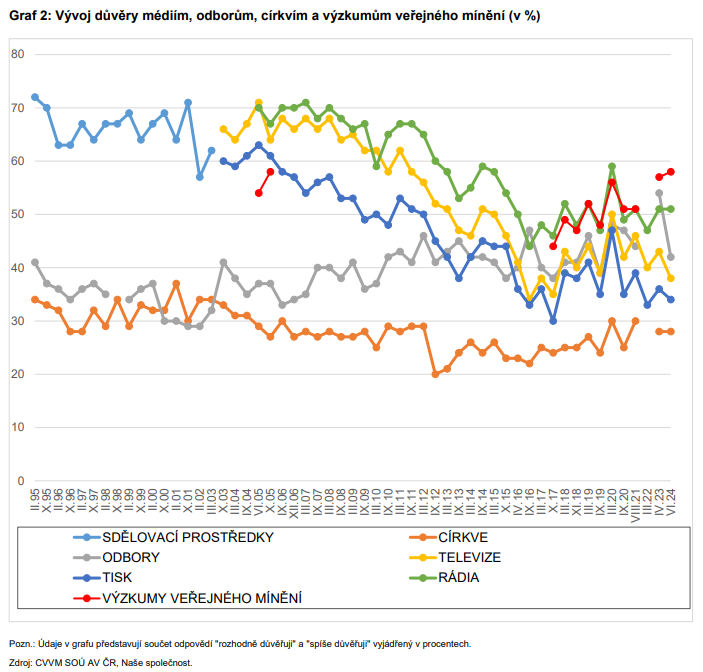 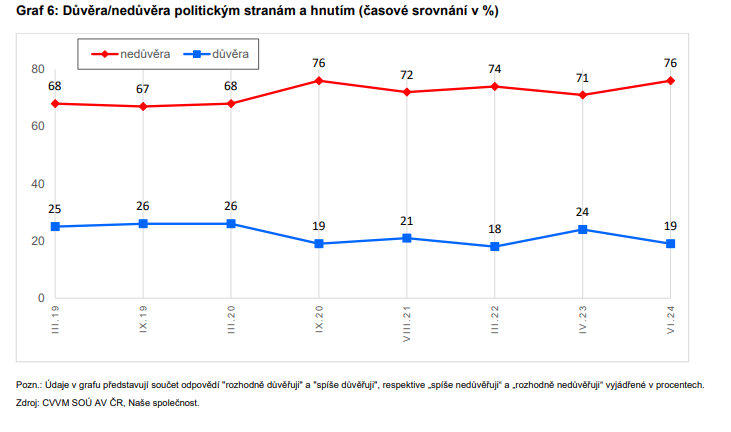 21
Míra důvěry v druhé Lidi
Obecně vzato, řekl/a byste, že se většině lidí dá důvěřovat, nebo že nemůže být člověk při jednání s lidmi nikdy dost opatrný? IPSOS 2014
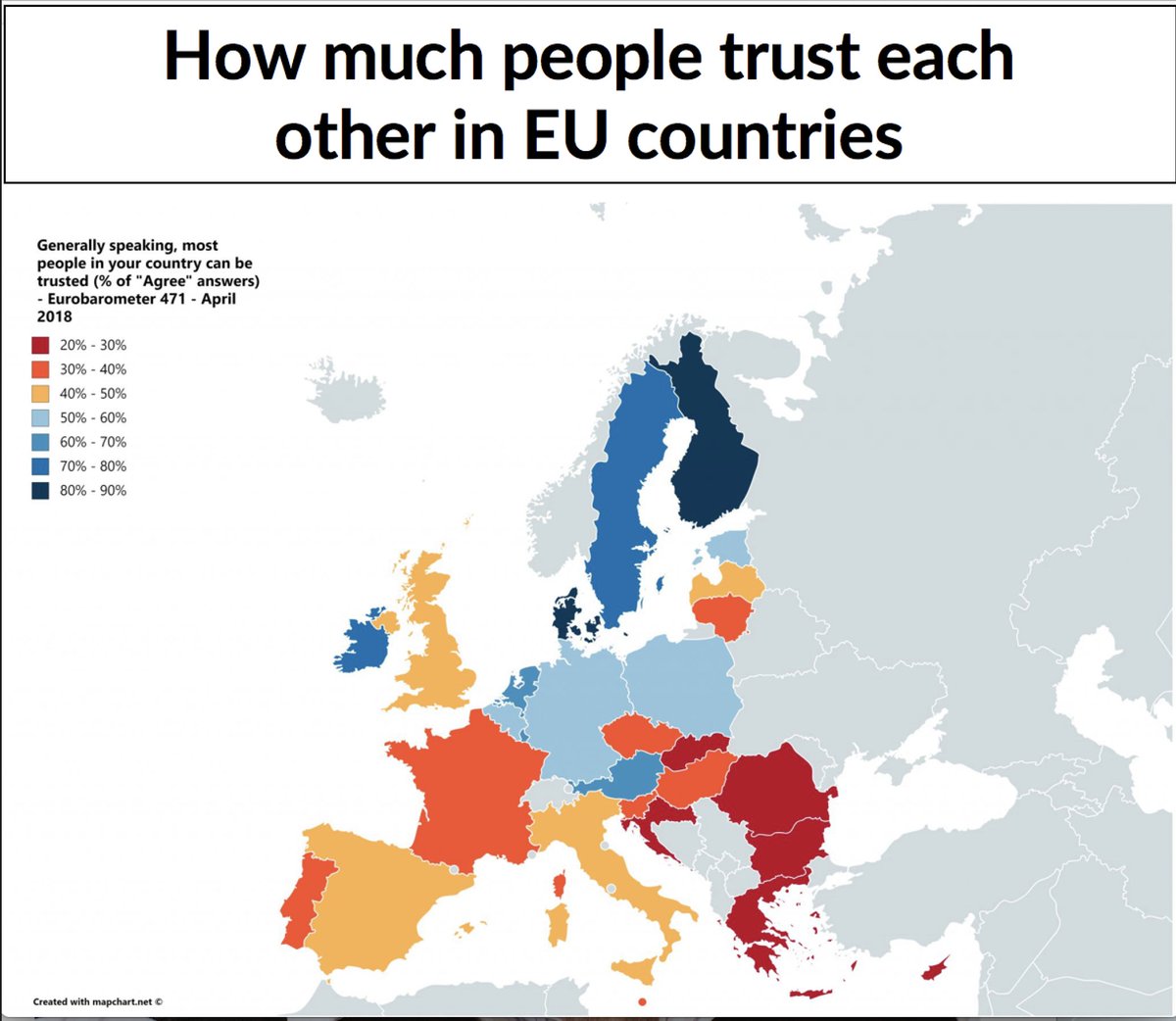 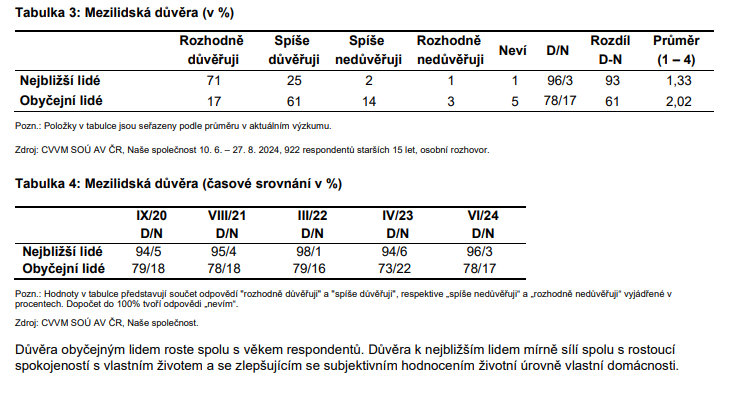 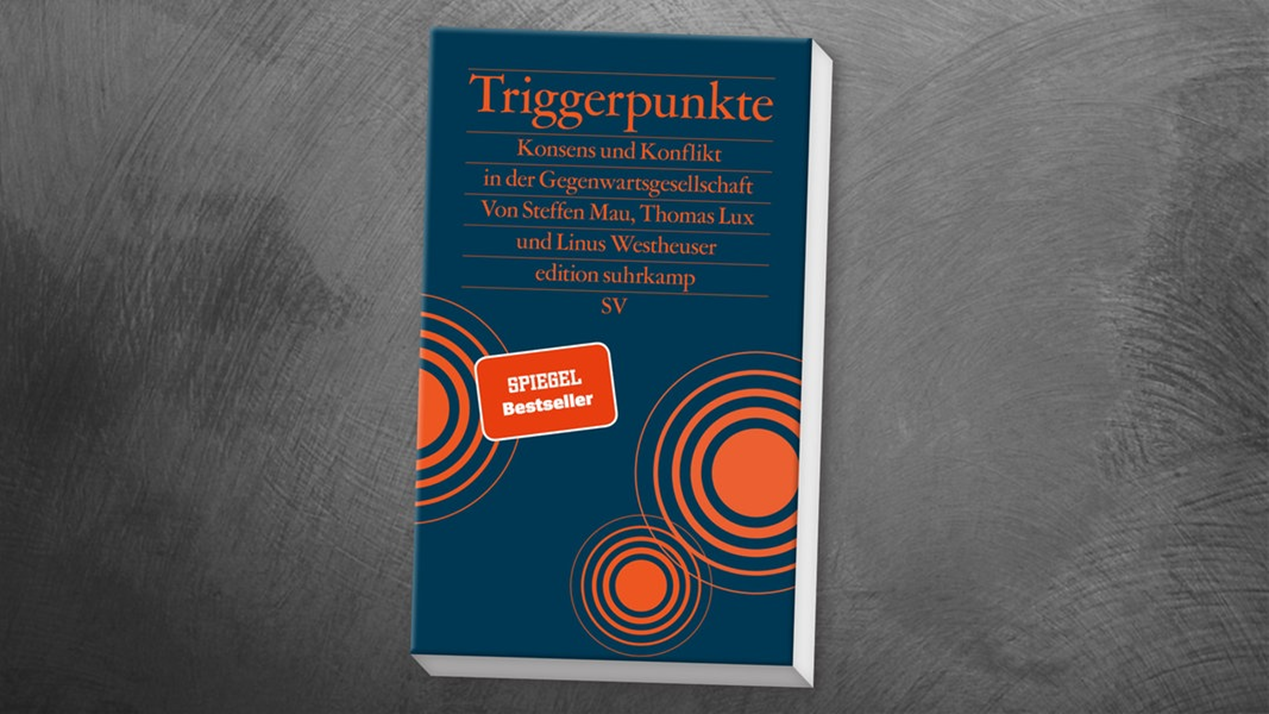 TOP – DOWN
(Nerovnost, nespravedlnost)
IN – OUT 
(Imigrace)
US – THEM 
(Diversita, identita)
TODAY – TOMORROW
(Ekologie, klima)
Listopad 2023
25
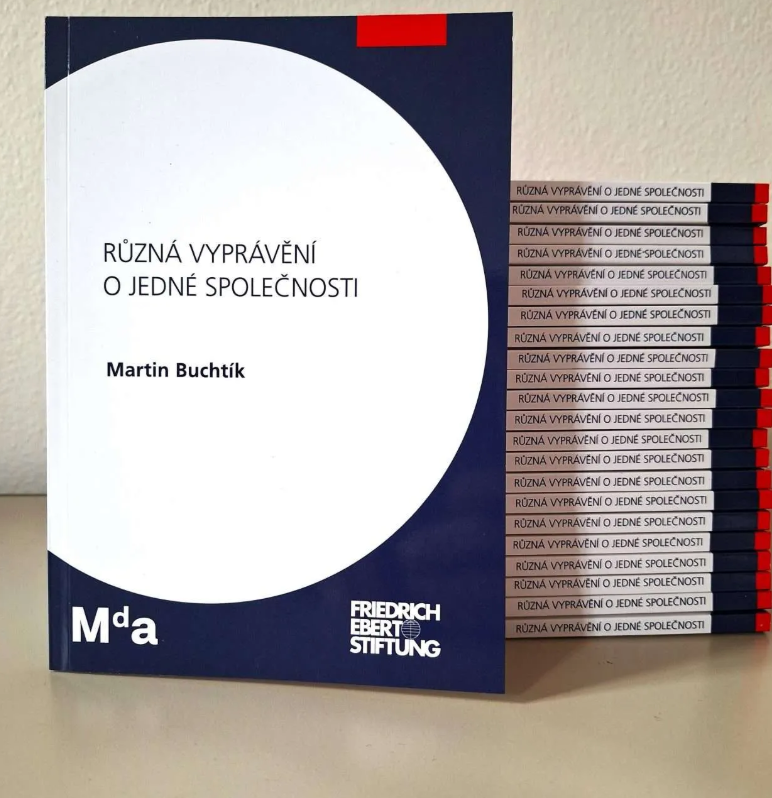 26
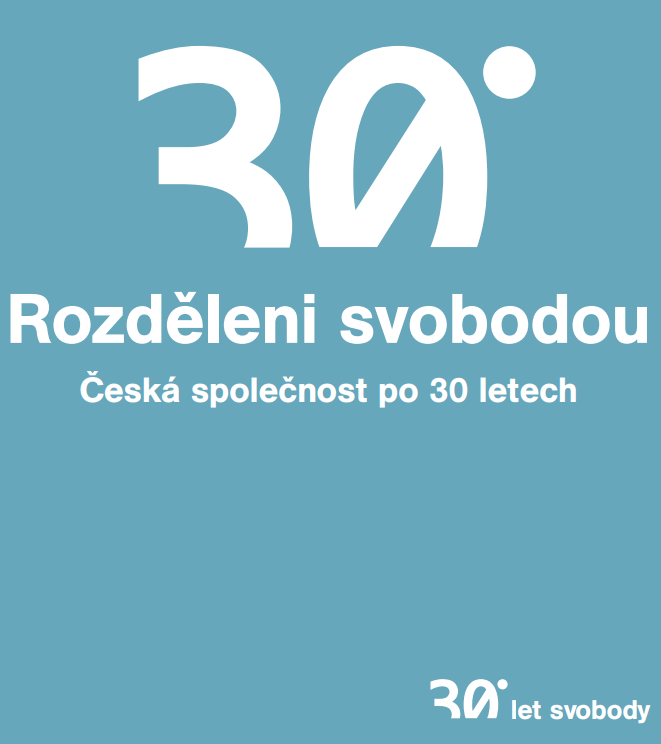 179_Brozura_Rozdeleni_svobodou_A4_PRESS.indd
2019 český rozhlas
27
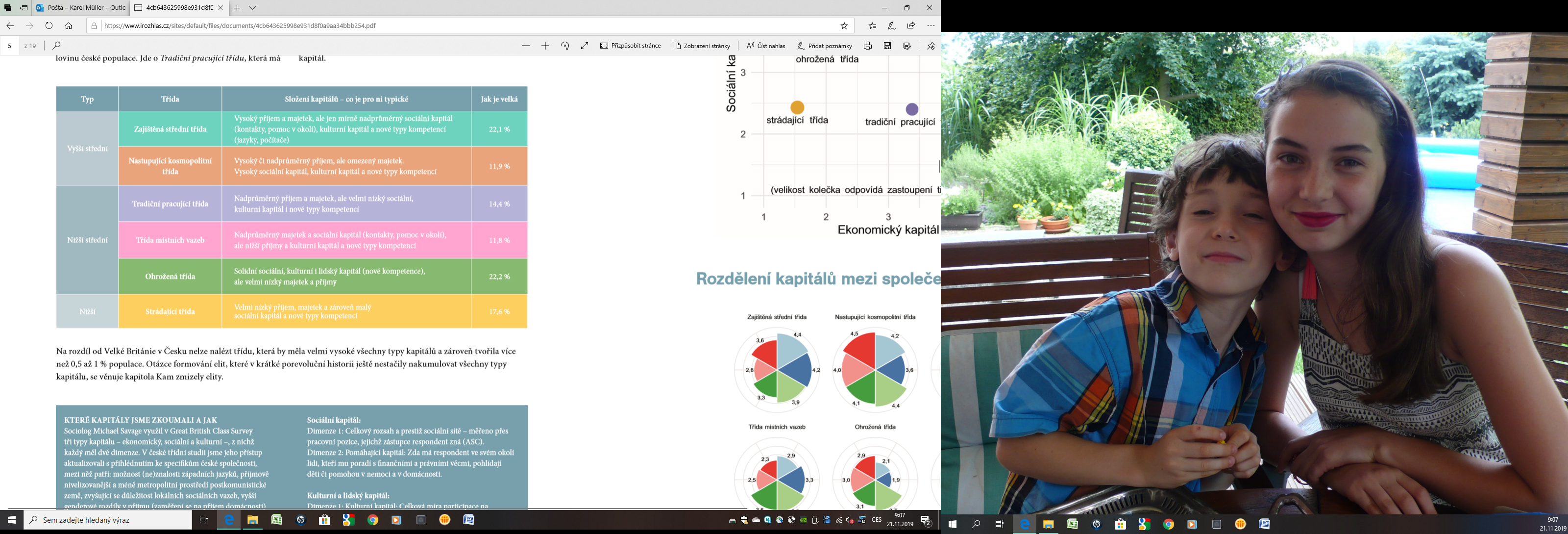 Social Stratification in CZR, 2019
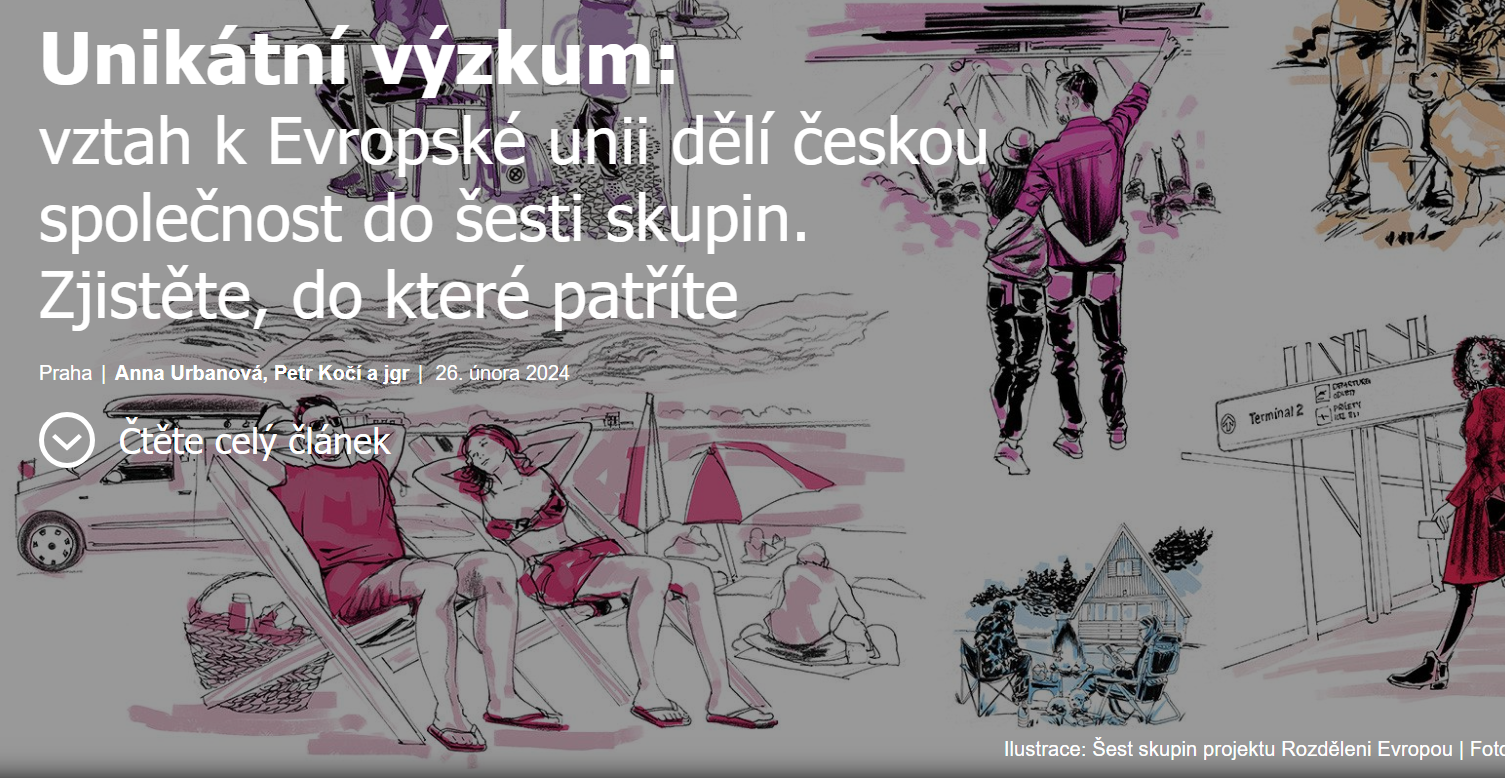 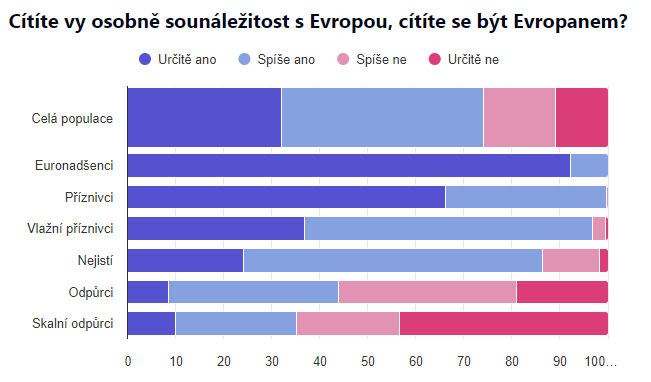 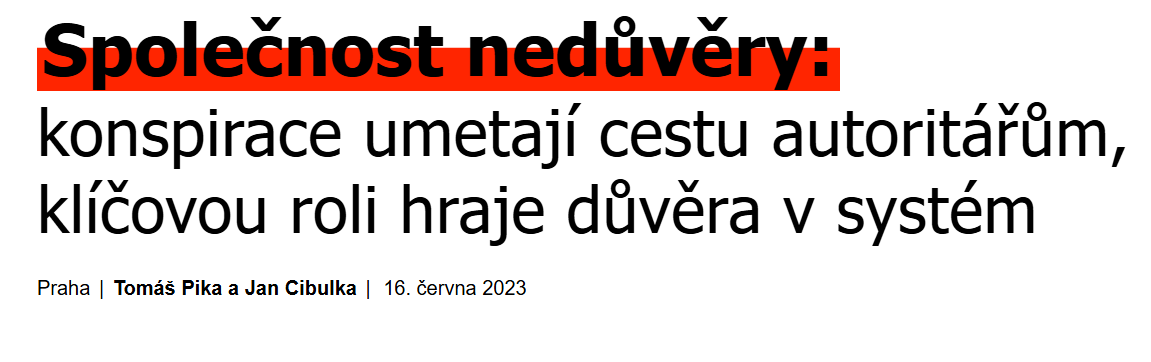 Exkluzivní sociologický průzkum odhaluje mapu konspirací v Česku. Společný projekt webu iROZHLAS.cz, institutu SYRI a Sociologického ústavu AV ČR ukazuje, jaké dezinformace rezonují v české společnosti. na radiožurnálu poslouchejte jako seriál …
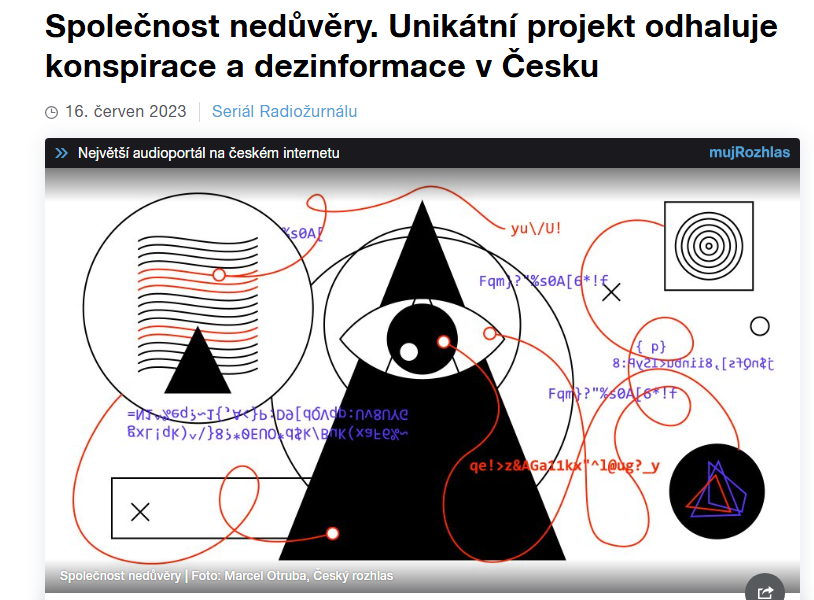 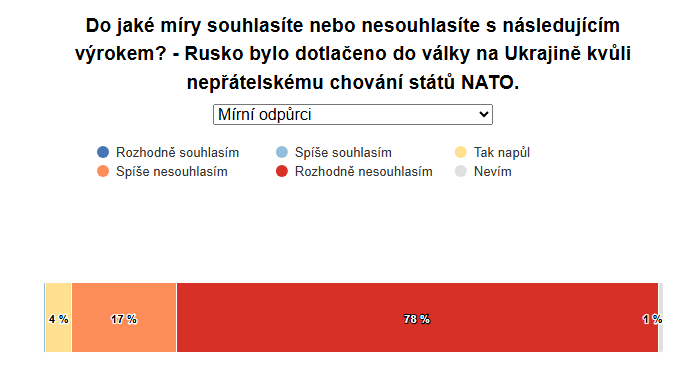 Short name of the powerpoint presentation, maximum length two thirds of the page
38
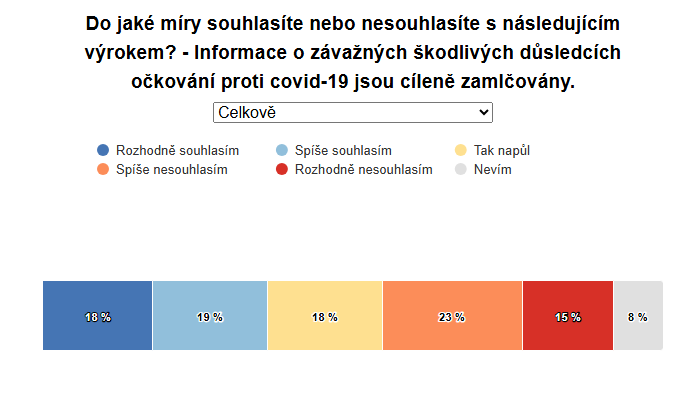 39
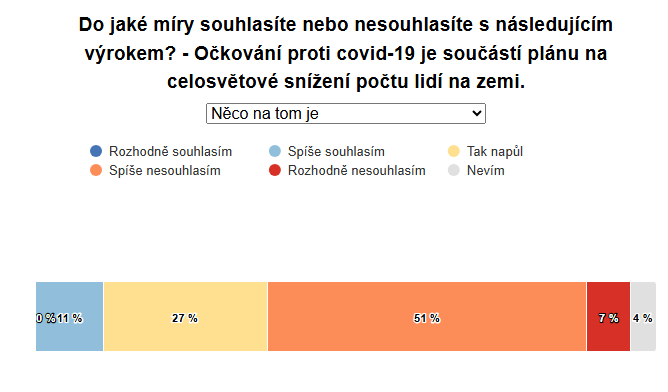 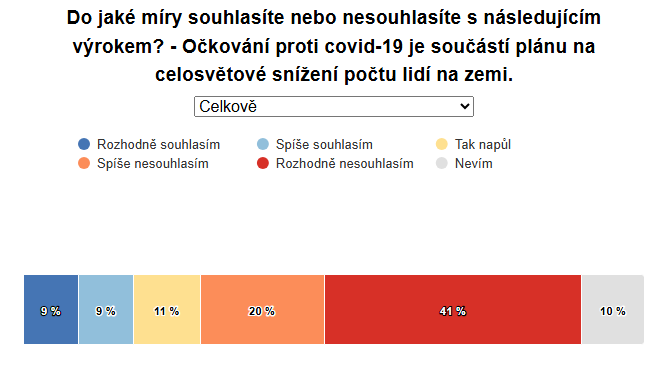 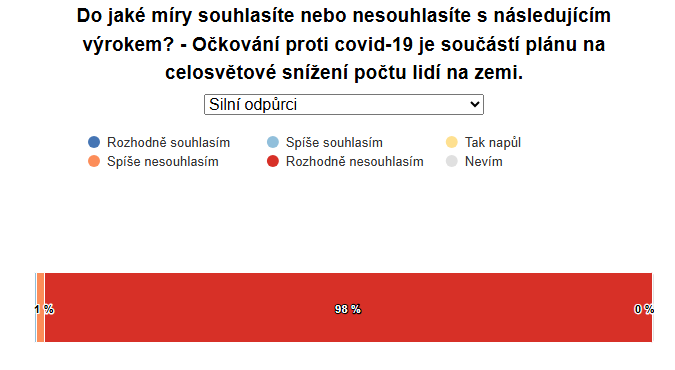 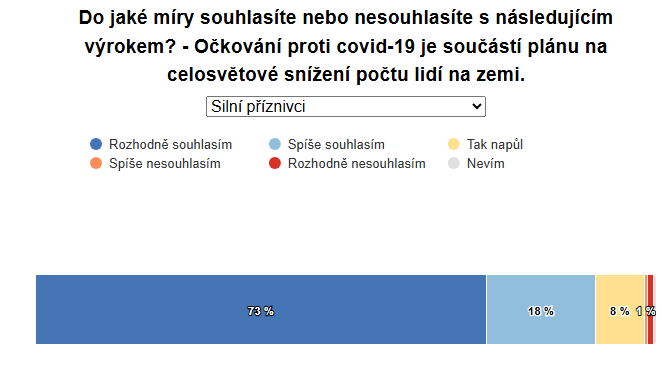 Short name of the powerpoint presentation, maximum length two thirds of the page
40
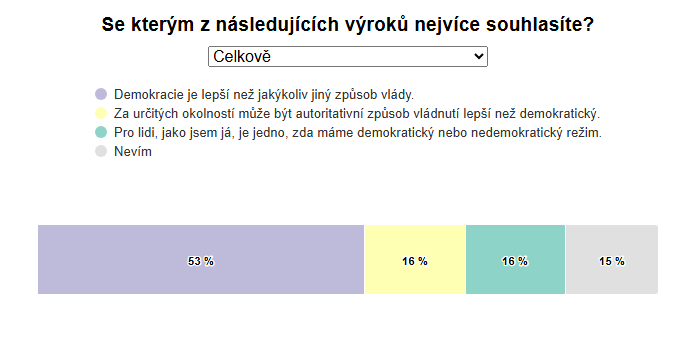 41
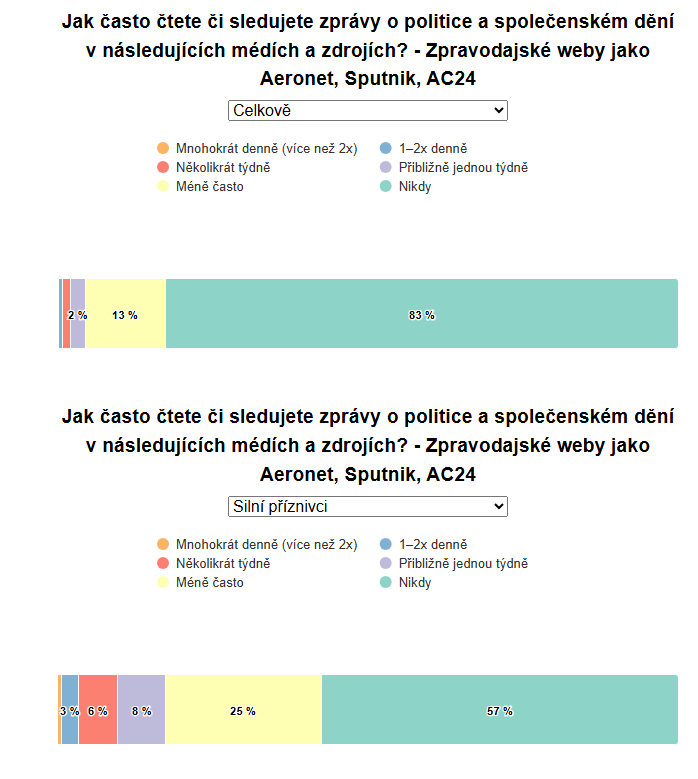 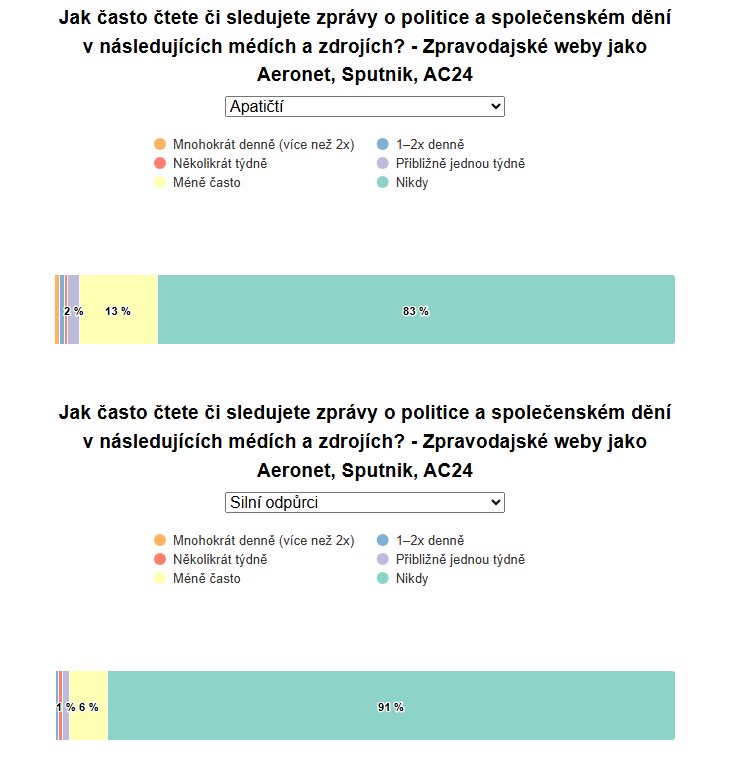 Short name of the powerpoint presentation, maximum length two thirds of the page
42
Jak posilovat důvěru (v instituce)?
Co dělat?Jak posilovat důvěru v instituce?Jak Posilovat odolnost naší společnosti?
3 roviny důvěry – v sebe, druhé, instituce
Sebedůvěra/sebevědomí – ontologické bezpečí x obavy, strach
Interpersonální důvěra – v  druhé, jiné, kolektivní jednání
Institucionální důvěra – efektivita, otevřenost, transparentnost, přístupové body (profesionalita: responzivita, integrita) …
Past nedůvěry!
Investovat (aktivní) důvěru (x stereotypní a priori nedůvěra)
Důvěra v instituce jako projev občanského sebe/vědomí
Občanská MINDFULNESS „terapie“ (: